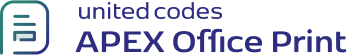 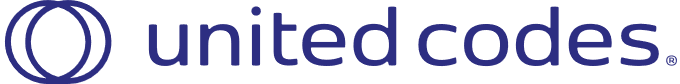 Simple demo for the usage of Horizontal Loop in docx.
Horizontal Table Looping (Inherit the width from the current column)



Horizontal Table Looping (product_b_distribute is true, so the column is distributed evenly)